QUESTIONING OF IBS SYMPTOMS AND DEFECATION HABITS AMONG   4TH AND 5TH YEARS MEDICAL  STUDENTS OF BEZMIALEM VAKIF UNIVERSITY
Stj. Dr.  Ömer Faruk KARAGÖZ

    Prof. Dr. Metin BAŞARANOĞLU
IBS - IRRITABLE BOWEL SYNDROME
Ibs (Irritable Bowel Syndrome) is a functional disease of gastrointestinal tract, characterized by chronic abdominal pain and altered intestinal habits .

Abdominal pain related to IBS is periodic and cramp style. Pain can vary due to emotional stress. Belching and abdominal bloating are common symptoms in  patients with IBS.
SYMPTOMS
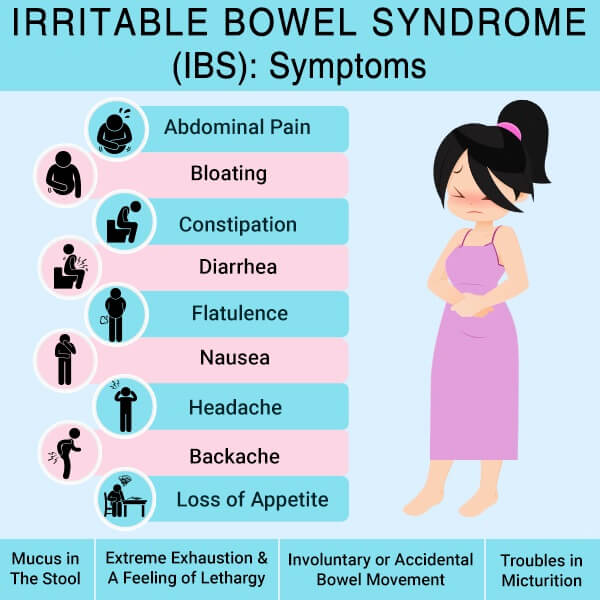 OUR AIM
To evaluate IBS complains, nutrition and defecation habits among 4th and 5th year medical students of Bezmialem Vakif University 

To show the relationship between the  consumption of fibrous nutrients and high fructose corn syrup on IBS.
MATERIALS AND METHODS
Bezmialem Vakif University 4th and 5th year medical students

 189 students 

Online questionnaire

Stool characteristics, existency of abdominal bloating, type of dietary intake ( fast food, saturated fat, HFCS) and consumption of fibrous nutrients
What is the shape of your stool ?
BRISTOL STOOL CHART
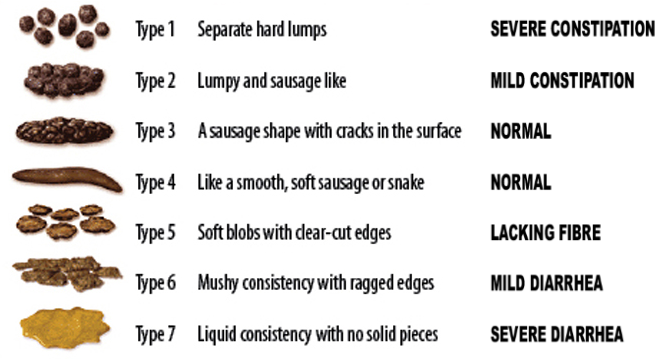 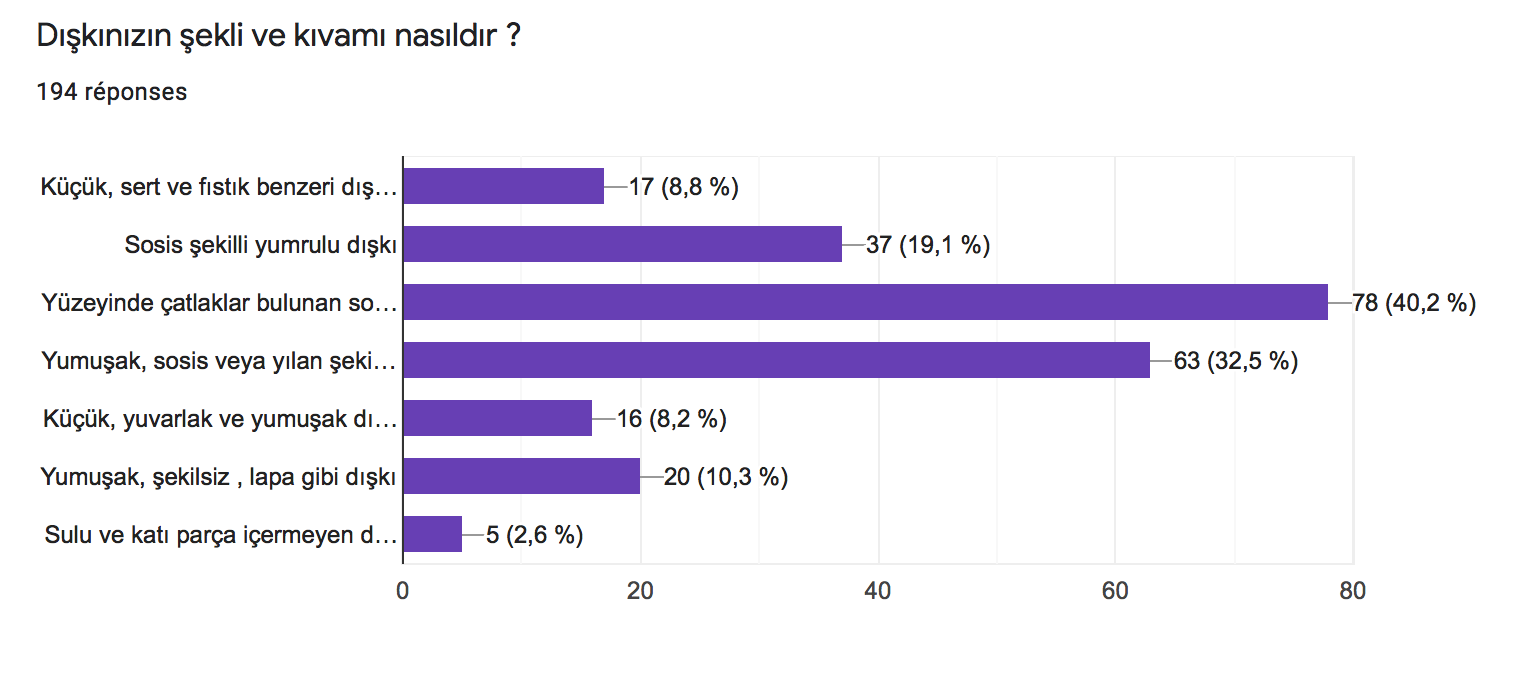 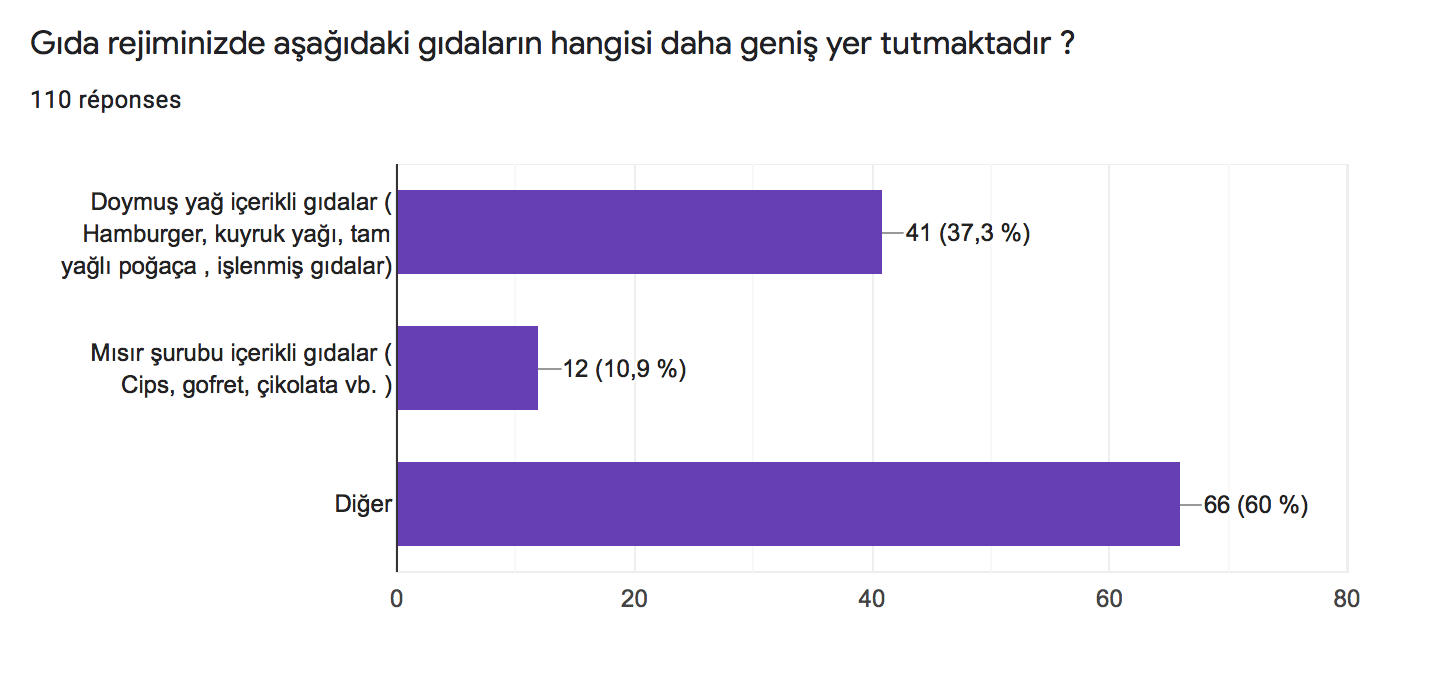 RESULTS
1-2 slices of whole wheat, bran and rye bread consumers per week (37,4 %) declared that they never have abdominal bloating 




1-2 portion of bulgur consumers per week (42,2%) declared that they never have abdominal bloating

Students who have variable defecation habits(46,8%) stated relaxation after defecation and don’t have abdominal bloating

 Students who were vegetable consumers 3-4 portions per week( %33,7) had never visited a gastroenterologist before .
Students (51,4%) who consume 1-2 slices of whole wheat, bran and rye bread weekly have never visited a gastroenterologist before.
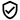 CONCLUSION
Consumption of fibrous nutrients as vegetables and  fiber-rich bread decreases appeal to gastroenterologist 

Fiber-rich bread and bulgur consumption is useful to have less abdominal bloating. 

Bulgur consumption can be sen seen with a variable defecation habit without any problem
REFERENCES
Talley NJ, Zinsmeister AR, Van Dyke C, Melton LJ 3rd. Epidemiology of colonic symptoms and the irritable bowel syndrome. Gastroenterology 1991; 101:927.
Drossman DA, Li Z, Andruzzi E, et al. U.S. householder survey of functional gastrointestinal disorders. Prevalence, sociodemography, and health impact. Dig Dis Sci 1993; 38:1569.
Jones R, Lydeard S. Irritable bowel syndrome in the general population. BMJ 1992; 304:87.
https://www.google.com.tr/amp/s/www.dunya.com/amp/saglik/spastik-kolon-olanlarin-ucte-birinin-sebebi-misir-surubu-olabilir-haberi-486661
https://www.elele.com.tr/saglik/guncel-saglik/beyaz-yakalilar-neden-diger-kisilere-gore-daha-cok-hastalik-yasiyor
Basaranoglu M, Celebi S, Ataseven H, Rahman S, Deveci SE, Acik Y. Prevalence and consultation behavior of self-reported rectal bleeding by face-to-face interview in an Asian community. Digestion. 2008;77(1):10-5. doi: 10.1159/000114827. Epub 2008 Jan 30. PMID: 18230973.
THANK YOU FOR YOUR ATTENTION